«Новороссийский колледж строительства и экономики»  (ГАПОУ КК «НКСЭ»)
Дисциплина «Химия»
Тема «Агрегатные состояния веществ. Чистые вещества и смеси.  Дисперсные системы»
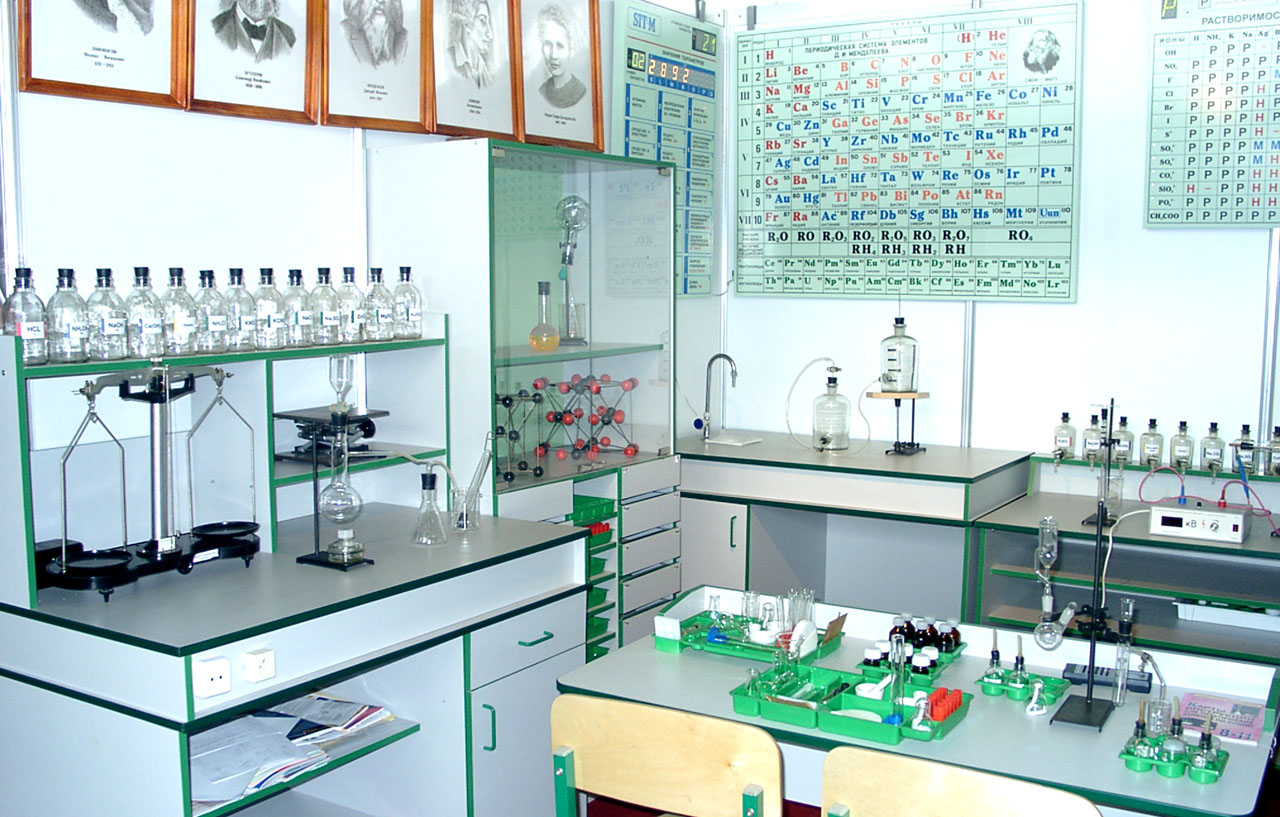 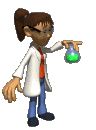 2021 г.
Материал подготовлен кандидатом технических наук Кузьминой Ириной Викторовной
Я, Кузьмина Ирина Викторовна, кандидат технических наук с большим опытом преподавания в высшей школе, НКСЭ и на подготовительных курсах. Много знаю, люблю свой предмет, обобщила полезную для Вас информацию по дисциплине «Химия».
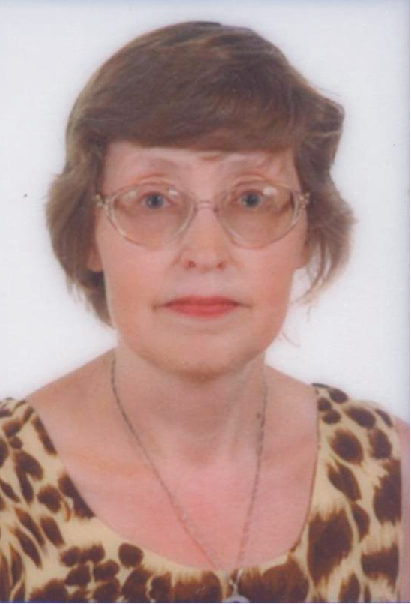 Инструкция по использованию
 интерфейса
Вернуться к содержанию
Переход к тому действию, о котором гласит надпись, выделенная вишневым или желтым цветом
Справочная таблица
Вернемся к …
Esc
Для выхода из программы нажмите «Esc» на клавиатуре
Кнопки для перемещения вперед и назад по материалу занятий
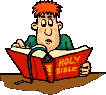 Содержание
Инструкция по использованию интерфейса
Агрегатные состояния веществ. Особенности структуры воды. Особенности физических свойств воды. 
Чистые вещества и смеси.
Дисперсные системы. Практическая (лабораторная) работа 3. «Приготовление суспензии карбоната кальция в воде. Получение эмульсии моторного масла».
Проверим, как Вы поняли и запомнили  пройденный материал. Проверьте свои ответы. 
Использованные источники.
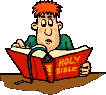 Агрегатные состояния веществ
Еще во времена Древней Греции учёный Аристотель знал, что все тела состоят из четырёх низших элементов-стихий: земли, воды, воздуха и огня. Сегодня эти понятия изменили свои имена, но не смысл. Действительно, каждый знает, что вещество может находиться в разных агрегатных состояниях: твёрдом, жидком, газообразном и плазменном.
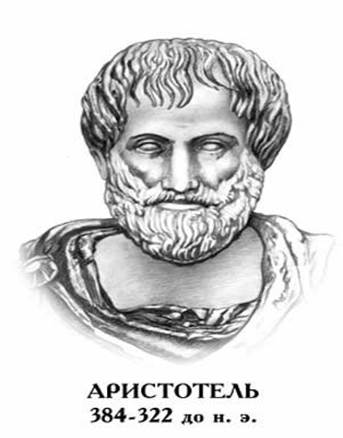 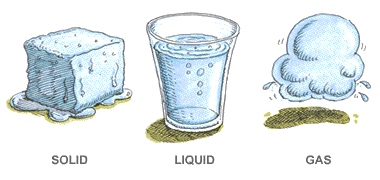 твёрдое тело жидкость  газ
Сделаем запись в тетради!!!
Агрега́тное состоя́ние вещества (лат. aggrego «присоединяю») – состояние одного и того же вещества в определённом интервале температур и давлений, характеризующееся определёнными, неизменными в пределах указанных интервалов, качественными свойствами. Традиционно выделяют три агрегатных состояния: твёрдое тело, жидкость и газ. К агрегатным состояниям принято причислять также плазму, в которую переходят газы при повышении температуры и фиксированном давлении. Существуют и другие агрегатные состояния.
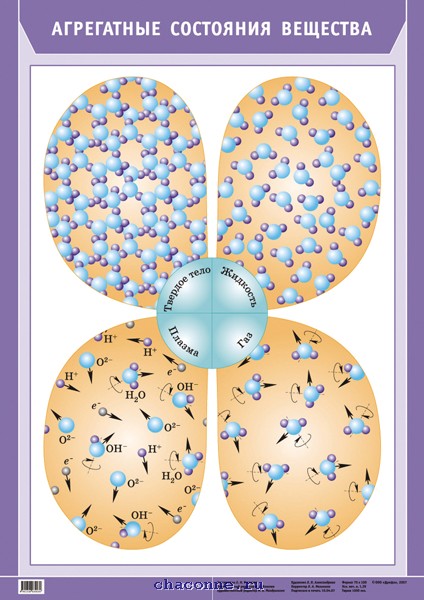 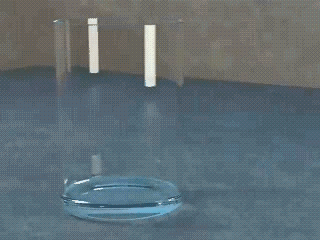 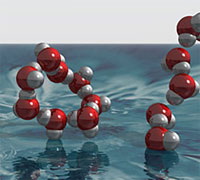 Особенности структуры воды
Одна из первых моделей воды – модель Фрэка и Уэна [Frank & Wen, 1957]. В соответствии с ней водородные связи в жидкой воде непрерывно образуются и рвутся, причем эти процессы протекают совместно в пределах короткоживущих групп молекул воды, названных «мерцающими кластерами». Их время жизни оценивают в диапазоне от 10–10 до 10–11 с. Такое представление правдоподобно объясняет высокую степень подвижности жидкой воды и ее низкую вязкость.
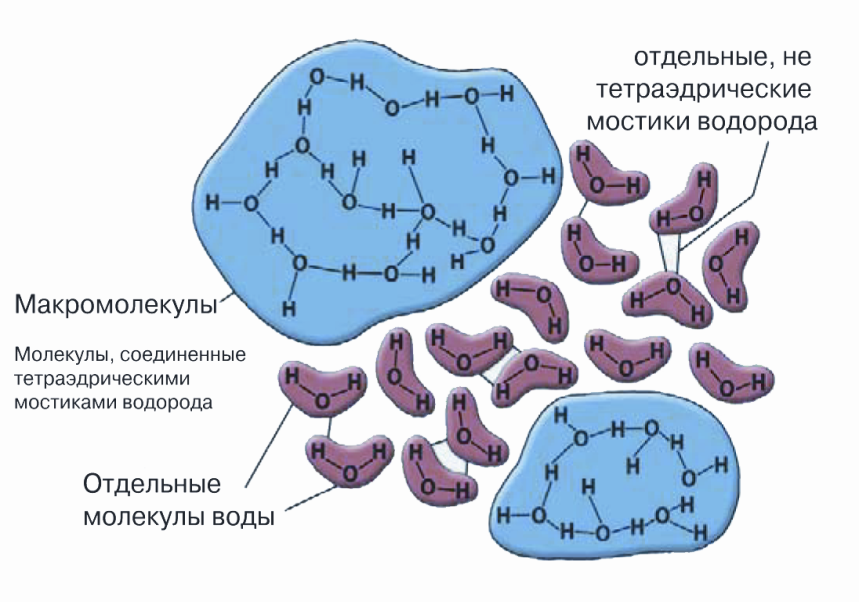 Модель мерцающих кластеров воды. На рисунке представлены как отдельные кластерно-ассоциативные структуры молекул воды, так и отдельные молекулы воды, не связанные водородными связями
В 2002 году группе доктора Хэд-Гордона методом рентгеноструктурного анализа с помощью сверхмощного рентгеновского источника Advanced Light Source (ALS) удалось показать, что молекулы воды способны за счет водородных связей образовывать структуры – «истинные кирпичики» воды, представляющие собой топологические цепочки и кольца из множества молекул. Другая исследовательская группа Нильссона из синхротронной лаборатории всё того же Стенфордского университета, интерпретируя полученные экспериментальные данные как наличие структурных цепочек и колец, считает их довольно долгоживущими элементами структуры.
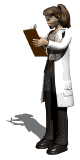 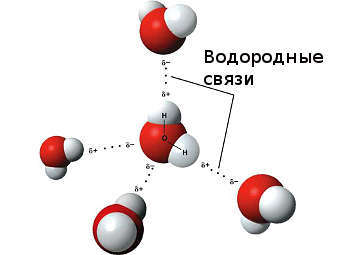 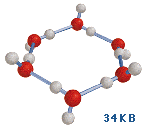 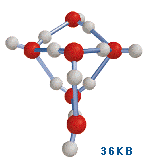 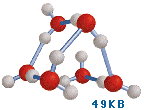 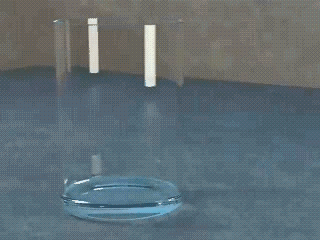 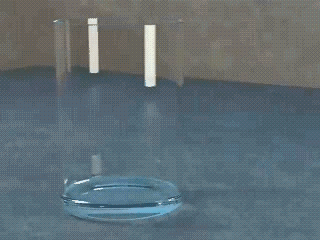 Сделаем запись в тетради!!!
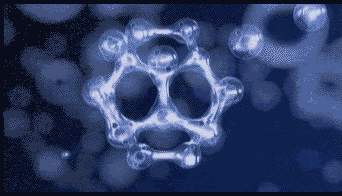 Особенности физических свойств воды
В области изучения структуры воды проведено множество исследований, но полной ясности в этом вопросе еще нет. Из всего многообразия структур в природе базовой, судя по всему (пока лишь не точно доказанное предположение) является всего одна – гексагональная (шестигранная), когда шесть молекул воды (тетраэдров) объединяются в кольцо. Такой тип структуры характерен для льда, снега, талой воды, клеточной воды всех живых существ.  
Необычная структура воды может объяснить необычные ее  физические свойства, в том числе и агрегатные состояния.
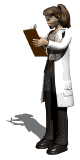 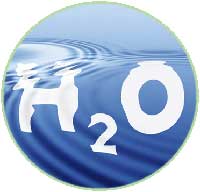 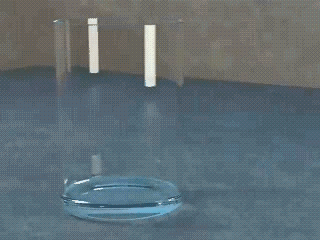 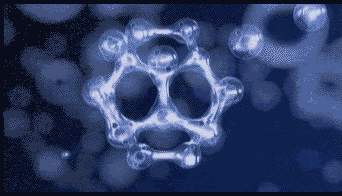 Формирование отдельного кластера воды
Какая вода замерзает быстрее – холодная или горячая? 
Возьмем две емкости с водой: в одну нальем горячую, а в другую – холодную воду, и поместим их в морозильную камеру. Горячая вода замерзнет быстрее холодной, хотя по логике вещей, первой должна была превратиться в лед холодная вода: ведь горячей воде надо сначала остыть до температуры холодной, а потом уже превращаться в лед, в то время как холодной воде остывать не надо.
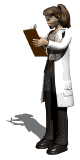 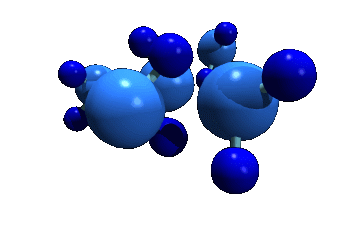 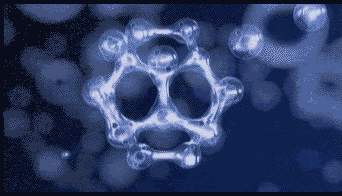 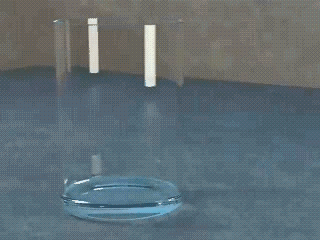 Вода способна замерзать мгновенно 

Все знают, что вода всегда превращается в лед при охлаждении до 0 °C … за исключением некоторых случаев! Таким случаем, например, является сверхохлаждение, которое представляет собой свойство очень чистой воды оставаться жидкой, даже будучи охлажденной до температуры ниже точки замерзания. Это явление становится возможным благодаря тому, что окружающая среда не содержит центров или ядер кристаллизации, которые могли бы спровоцировать образование кристаллов льда. И поэтому вода остается в жидкой форме, даже будучи охлажденной до температуры ниже нуля градусов по Цельсию.
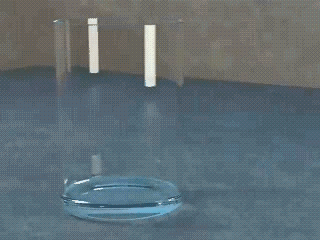 Не задумываясь, назовите, сколько различных состояний есть у воды? Если вы ответили три: твердое, жидкое, газообразное, то вы ошиблись. Ученые выделяют как минимум 5 различных состояний воды в жидком виде и 14 состояний в замерзшем виде. 
Помните разговор про сверхохлажденную воду? Так вот, что бы вы ни делали, при температуре –38 °C даже самая чистая сверхохлажденная вода внезапно превратится в лед. Что же произойдет при дальнейшем понижении температуры? При –120 °C с водой начинает происходить что-то странное: она становится сверхвязкой или тягучей, как патока, а при температуре ниже –135 °C она превращается в «стеклянную» или «стекловидную» воду – твердое вещество, в котором отсутствует кристаллическая структура.
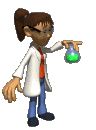 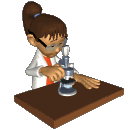 Чистые вещества 
и смеси
Одна из задач химии – изучение свойств веществ. Для этого вещества должны быть чистыми, не содержать примесей других веществ.
Чистыми называют вещества, которые обладают постоянными физическими свойствами. Физические свойства чистых веществ определяются опытным путём и приводятся в справочниках.
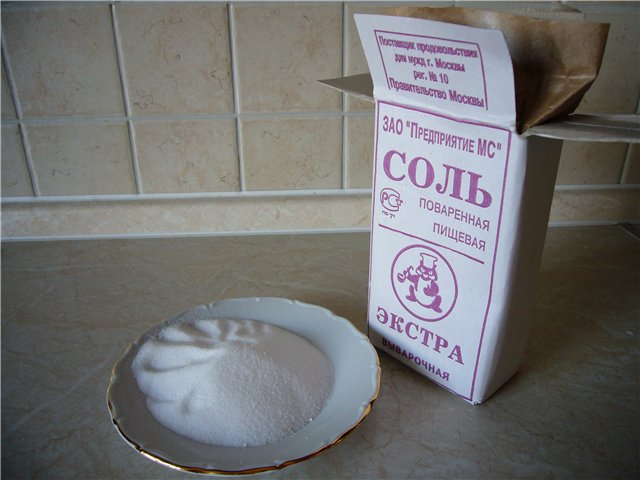 NaCl
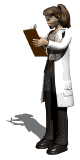 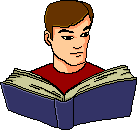 Если свойства вещества (например, температура плавления и кипения, плотность) известны, то можно установить, является ли чистым какой-либо образец вещества. Для этого нужно определить температуру плавления, плотность или другое свойство изучаемого образца и сравнить его с известным свойством чистого вещества. Если измеренное значение совпадает со справочным, то вещество чистое.
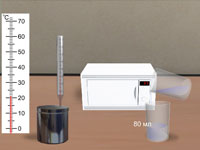 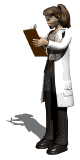 Определение удельной теплоты плавления льда
Но в жизни мы редко встречаемся с чистыми веществами, чаще – со смесями веществ. Воздух – это смесь азота, кислорода и других газов, морская (речная, подземная) вода – смесь воды и растворённых солей. Если чистые вещества обладают постоянными свойствами, то смеси не имеют постоянных свойств. 
Примеси сильно влияют на собственные свойства веществ. Так, чистая вода замерзает при температуре 0 °С, тогда как морская вода – при температуре –1,9 °С.
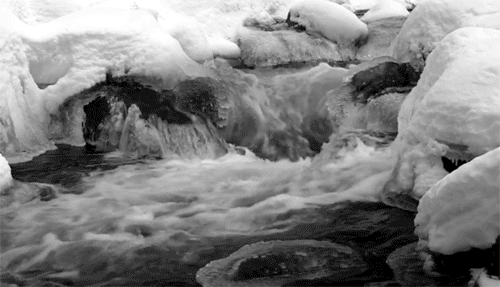 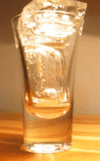 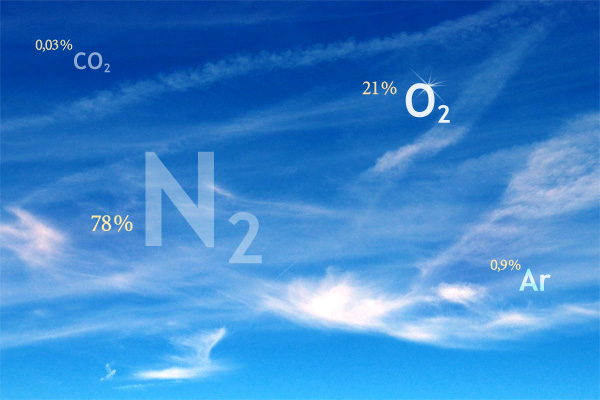 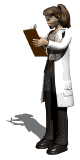 Совершенно чистое железо не ржавеет на воздухе, а гвоздь, изготовленный из железа с примесями, ржавеет; добавление в германий определенных примесей в количестве миллионных долей процента заметно увеличивает его электропроводность. 
Смеси характеризуются тем, что их состав и свойства непостоянны.
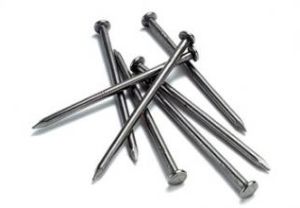 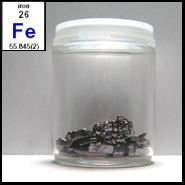 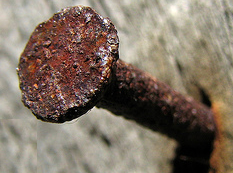 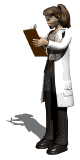 Железо (Fe)
Ржавчина (Fe2O3·nH2O)
Различают смеси однородные и неоднородные. Однородными называют такие смеси двух или нескольких веществ, в которых даже под микроскопом нельзя обнаружить частицы этих веществ. Например: растворы сахара или поваренной соли в воде, чистый воздух и др.
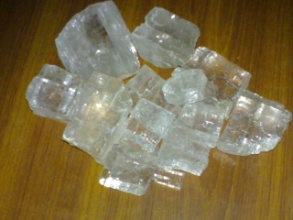 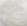 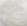 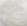 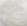 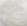 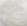 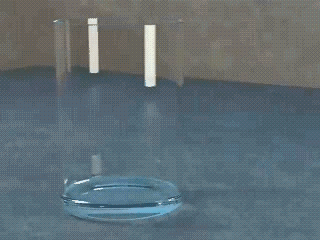 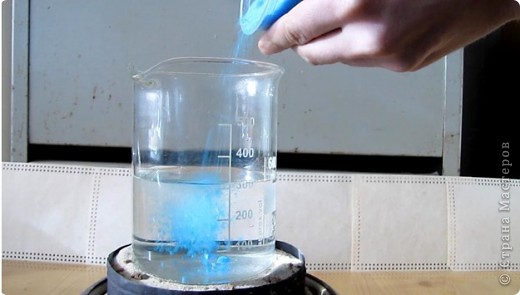 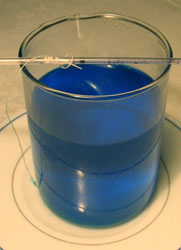 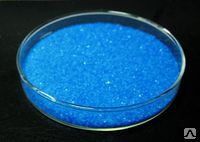 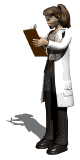 Поваренная соль (сахар)
Медный купорос
Неоднородными называют такие смеси, в которых невооружённым глазом или при помощи микроскопа можно обнаружить частицы двух или нескольких веществ.
Например: пыльный воздух, мутная вода, кровь, молоко и др. Так, молоко представляется нам однородной жидкостью при рассмотрении его невооружённым глазом. Если же каплю молока рассмотреть под микроскопом, то в нём ясно заметны капельки жира.
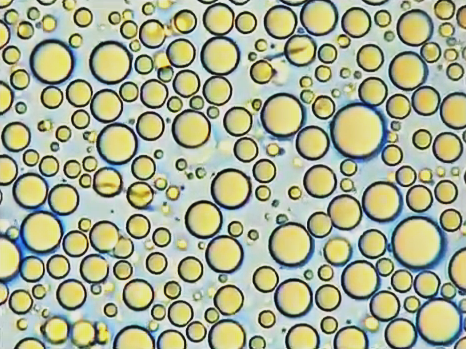 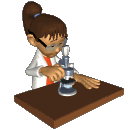 Капельки жира
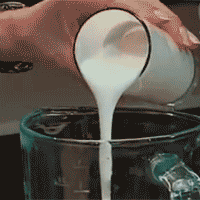 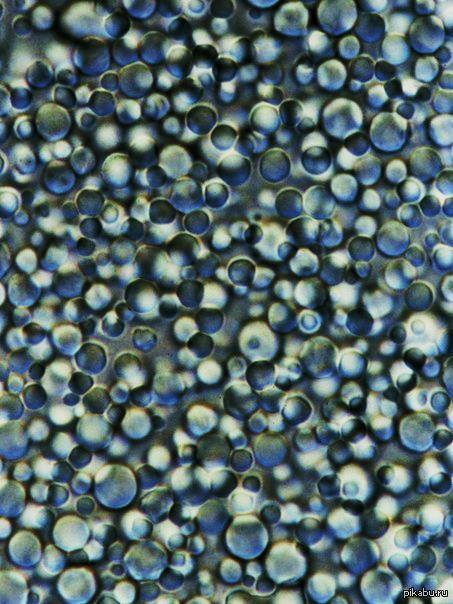 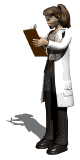 или
Молоко
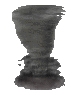 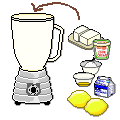 Дисперсные системы
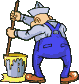 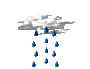 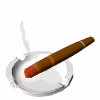 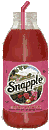 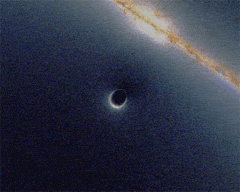 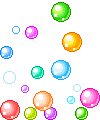 Сделаем запись в тетради!!!
Дисперсная  система – гетерогенная система, в которой одно вещество в виде очень мелких частиц равномерно распределено в объеме другого. 
Гетерогенная система состоит из двух и более фаз.
Вещество, которое присутствует в дисперсной системе в меньшем количестве и распределено в объеме другого, называют дисперсной фазой.
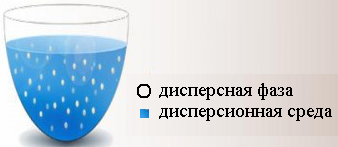 Вещество, которое присутствует в дисперсной системе в большем количестве, в объеме которого распределена дисперсная фаза, называют дисперсионной средой.
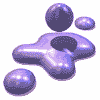 Сделаем запись в тетради!!!
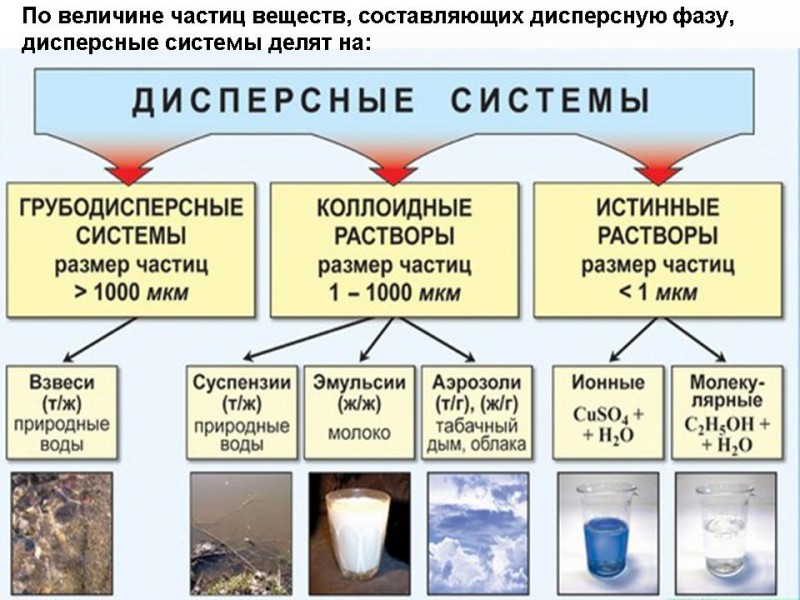 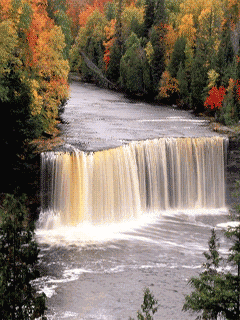 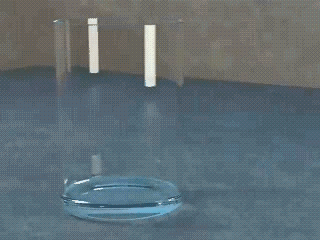 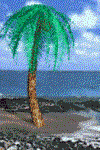 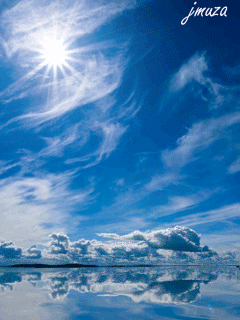 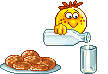 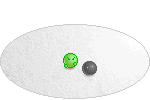 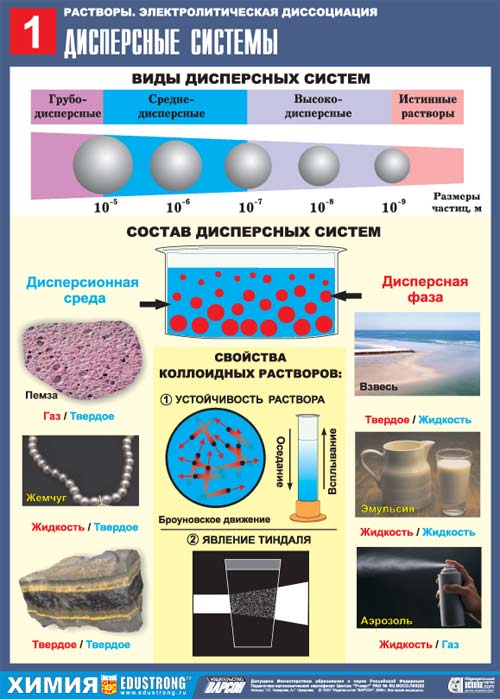 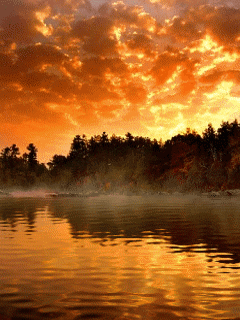 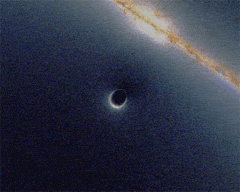 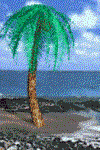 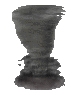 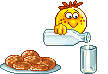 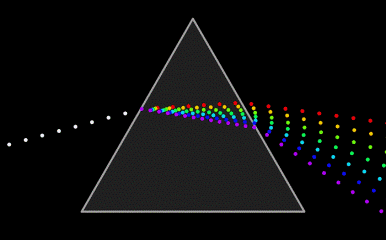 Сделаем запись в тетради!!!
Взвеси
Аэрозоли – взвеси в газе мелких частиц жидкостей или твердых веществ. Различают пыли, дымы, туманы.
Эмульсии – жидкости, в которых находятся во взвешенном состоянии микроскопические капельки другой жидкости, или дисперсная система с жидкой дисперсионной средой и жидкой дисперсной фазой.
Суспензии – дисперсные  системы, состоящие из двух фаз – жидкой и твердой, где мелкие твердые частицы взвешены в жидкости (например, мутная глинистая вода).
аэрозоли
эмульсии
суспензии
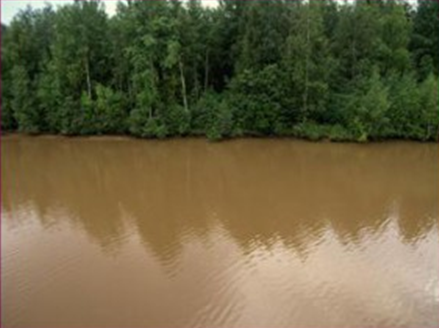 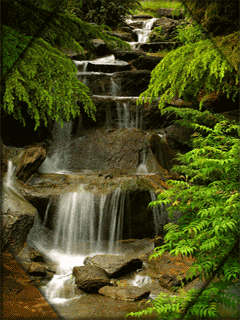 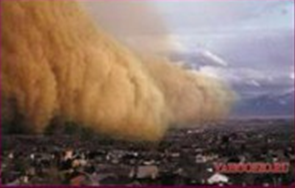 Аэрозоли – это твердые или жидкие частицы, находящиеся во взвешенном состоянии в воздухе. 
Аэрозоли – это грубодисперсные системы, в которых дисперсионной средой является газ (например, воздух), а дисперсной фазой могут быть капельки жидкости (облака, радуга, выпущенный из баллончика лак для волос) или частицы твердого вещества (смерч, пылевое облако).
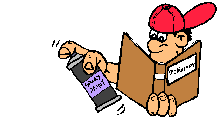 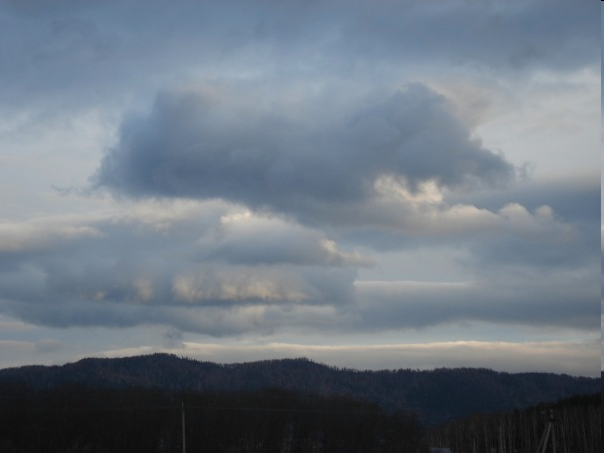 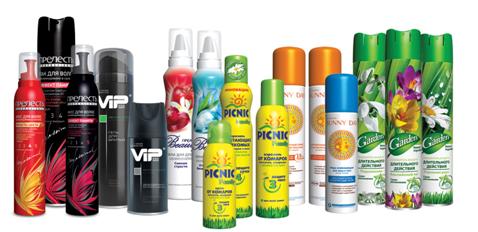 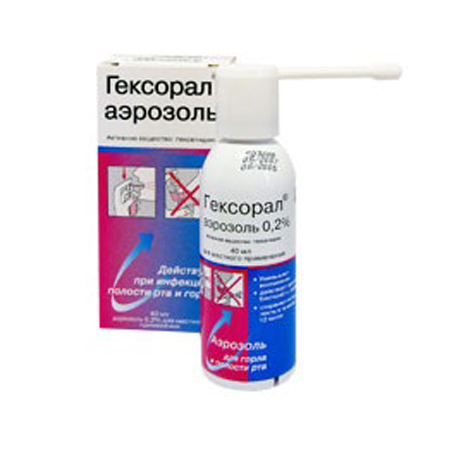 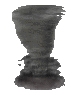 В атмосфере аэрозольные загрязнения воспринимаются в виде дыма, тумана, мглы или дымки.
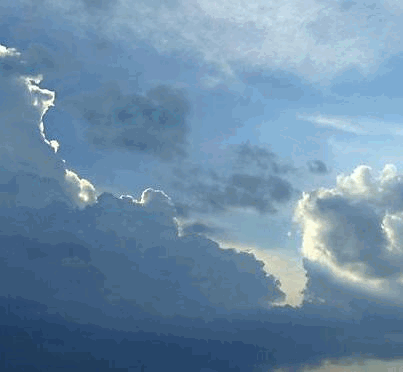 В атмосферу Земли ежегодно поступает около 1 км3 пылевидных частиц искусственного происхождения. Большое количество пылевых частиц образуется также в ходе производственной деятельности людей:
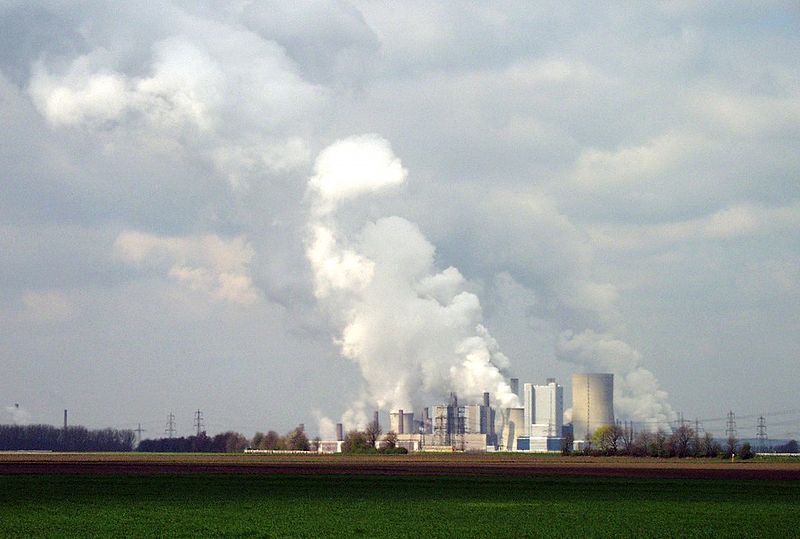 Все вышесказанное приводит к истощению озонового слоя, что пагубно влияет на экосистемы.
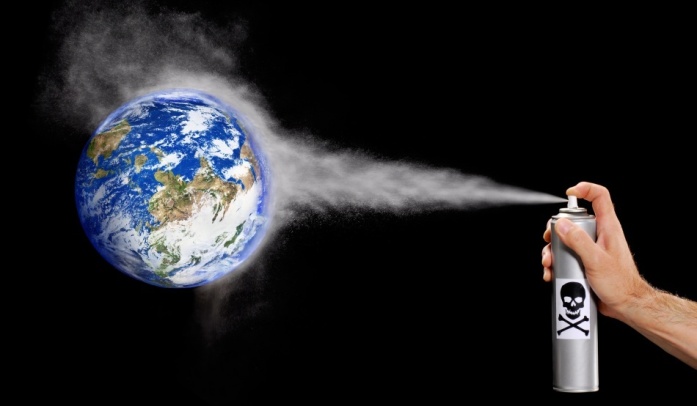 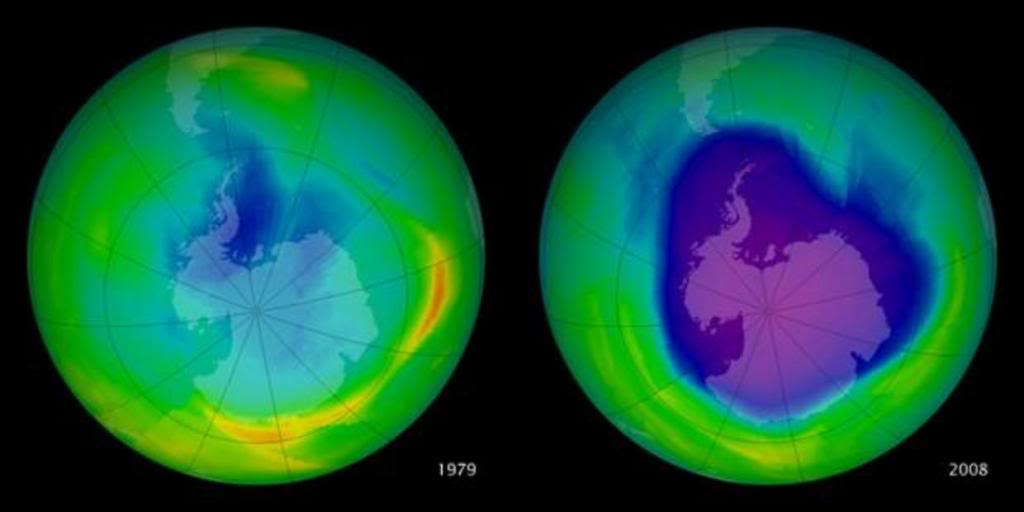 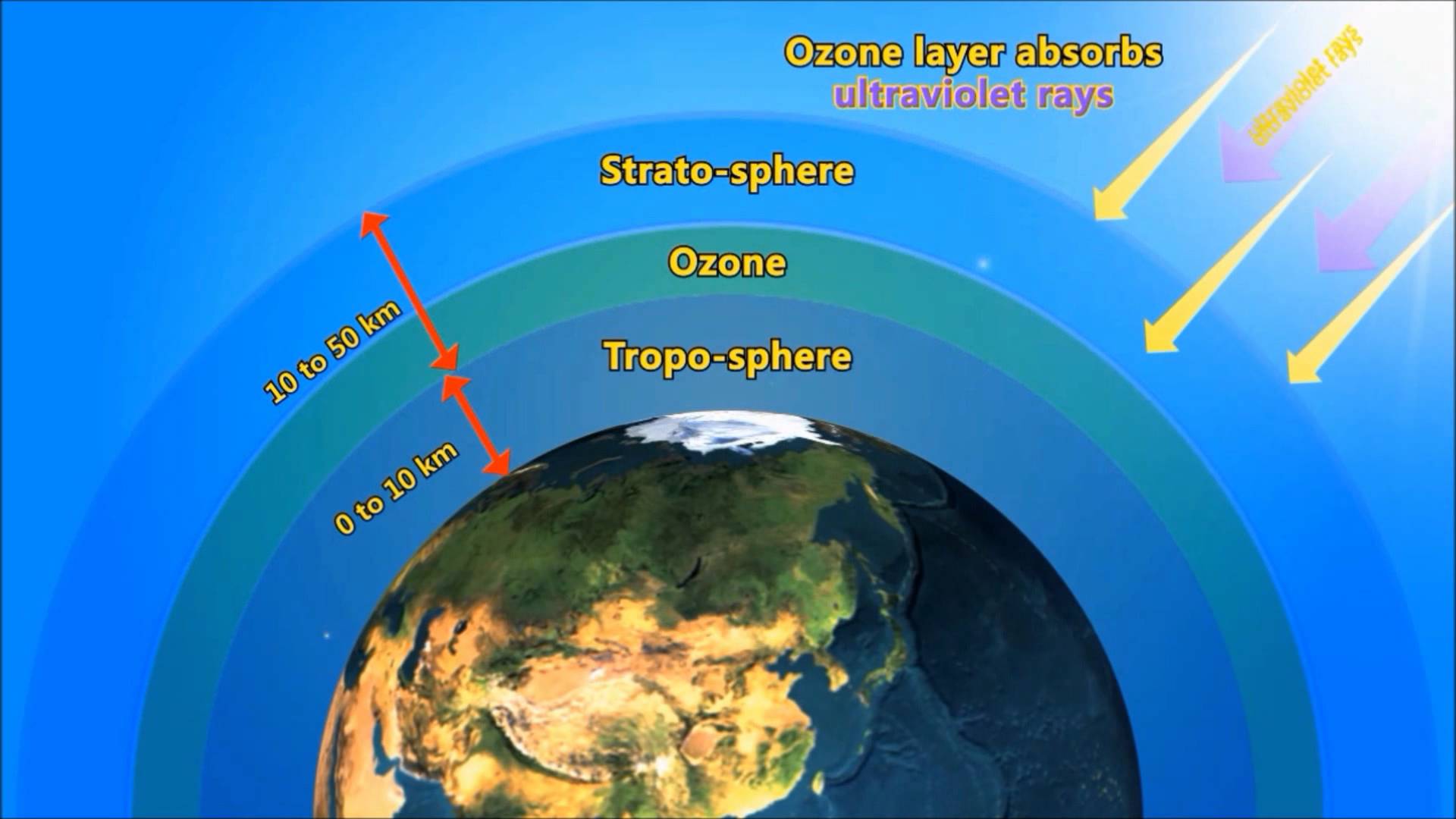 В последние годы стали появляться сообщения о том, что озоновый слой начал проявлять признаки восстановления.
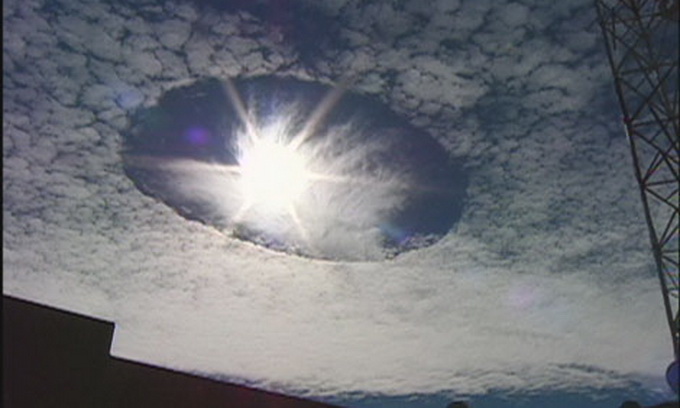 Аэрозоли играют важную роль в природе, быту, производственной деятельности человека. Скопления облаков, обработка полей химикатами, нанесение лакокрасочных покрытий, выработка сухих молочных продуктов, лечение дыхательных путей при помощи ингаляции – примеры тех явлений и процессов, где аэрозоли приносят пользу.
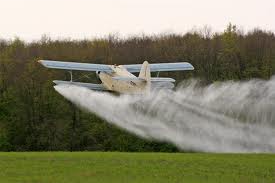 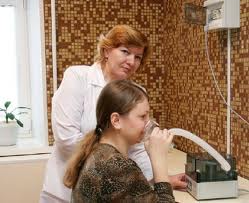 Эмульсия [ от фр. émulsion, лат, emulgere доить (одной из первых изученных эмульсий было молоко)] – двухфазная дисперсионная система, в который чаще всего дисперсионной средой является вода, а дисперсионной фазой – органические жидкости, в том числе битумы, полимерные смолы.
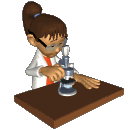 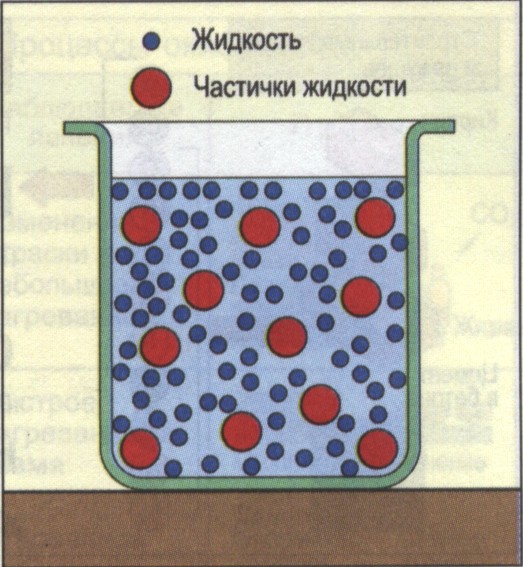 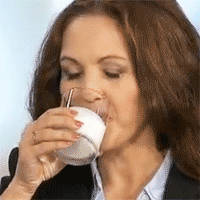 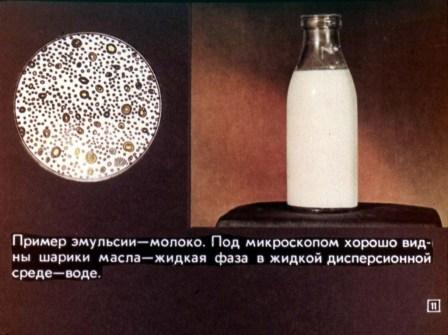 Пример эмульсии – молоко: под микроскопом хорошо видны шарики масла – жидкая фаза в жикой дисперсионной среде – воде
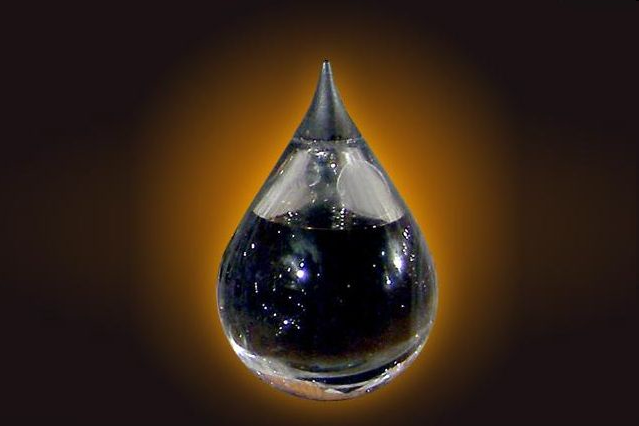 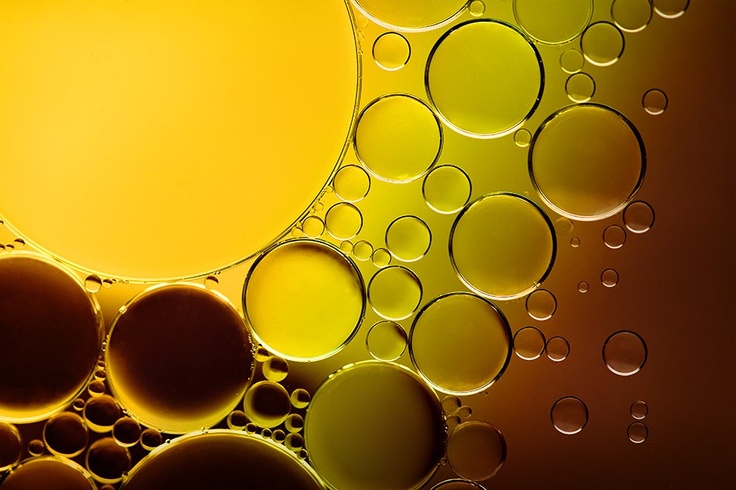 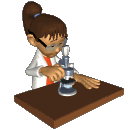 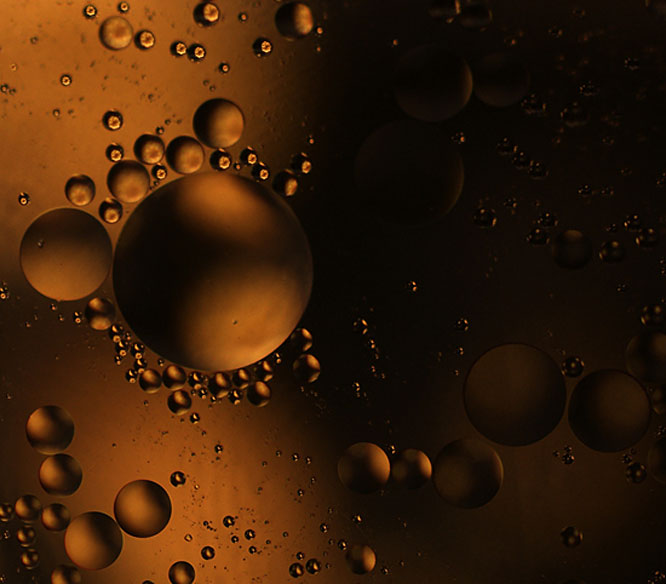 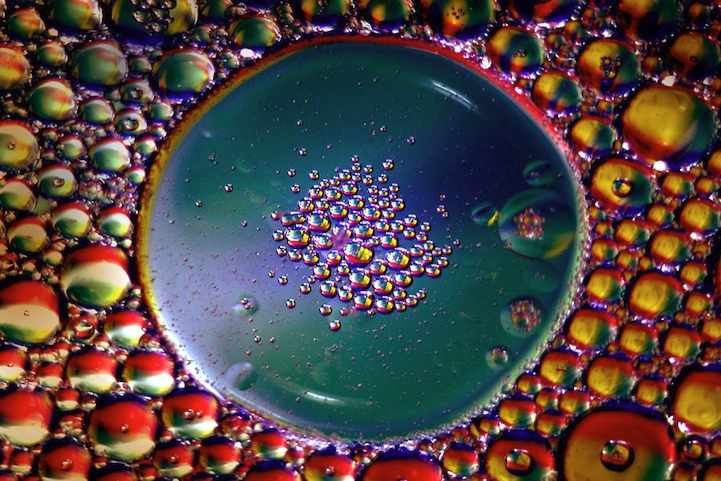 Примером эмульсии является нефть
Из применяемых в практической деятельности человека эмульсий можно назвать смазочно-охлаждающие жидкости, косметические средства, лекарственные препараты и т.д.
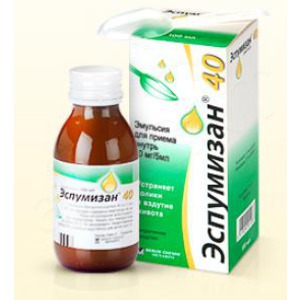 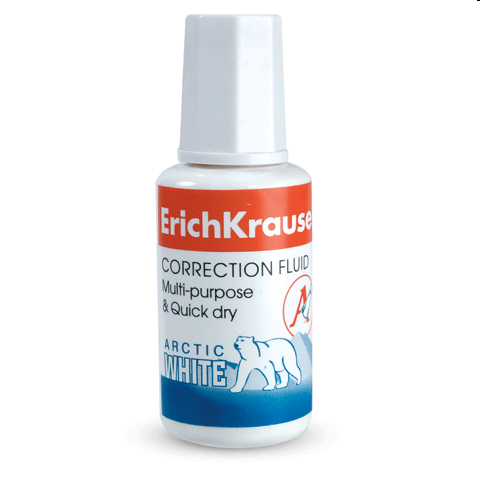 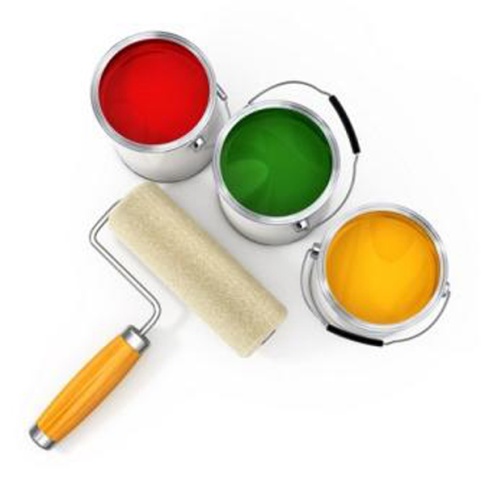 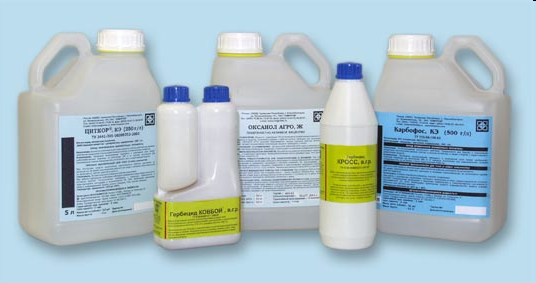 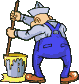 Суспензия [лат. suspension подвешивание], взвесь – дисперсная  система, состоящая из двух фаз – жидкой и твердой, где мелкие твердые частицы взвешены в жидкости (например, мутная глинистая вода).
В быту используются такие виды суспензий, как краски, строительные взвеси, некоторые медицинские препараты, пасты.
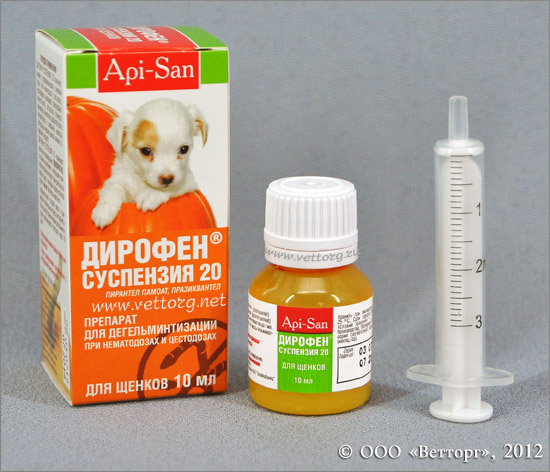 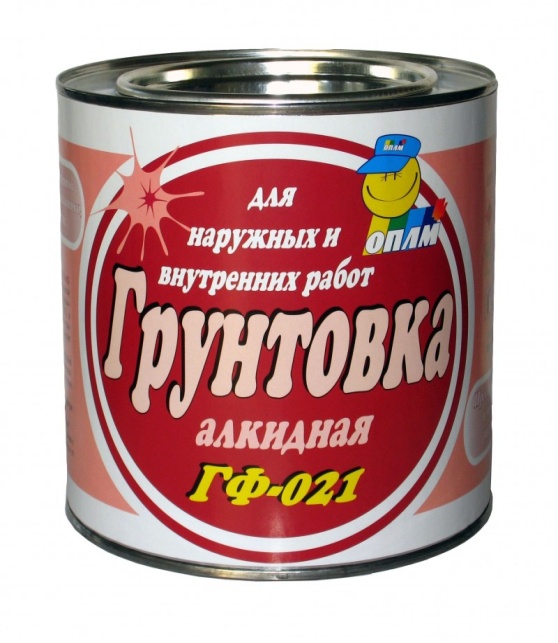 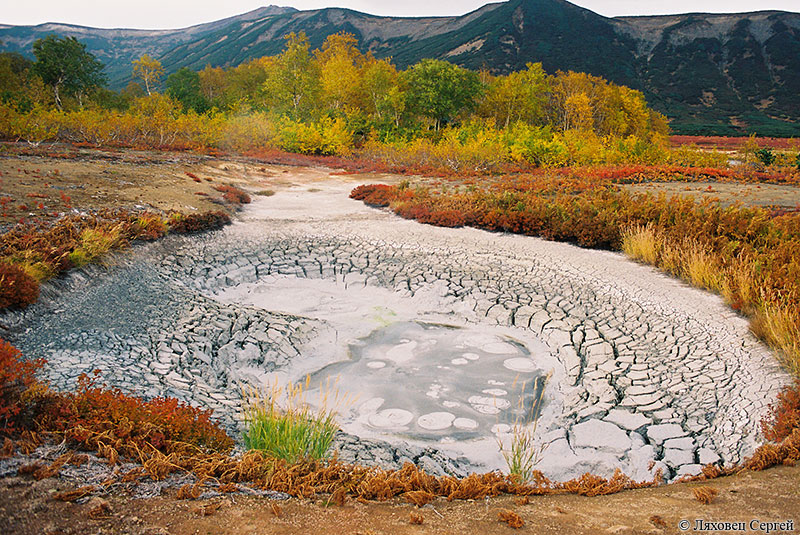 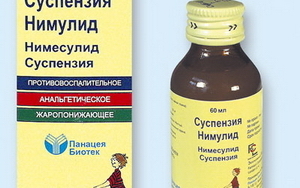 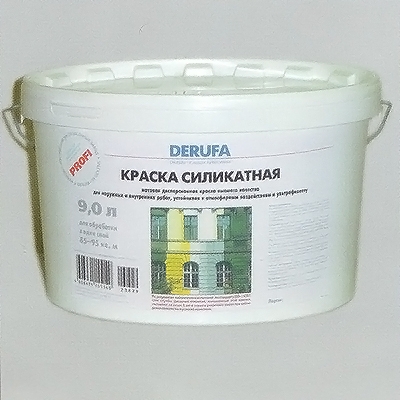 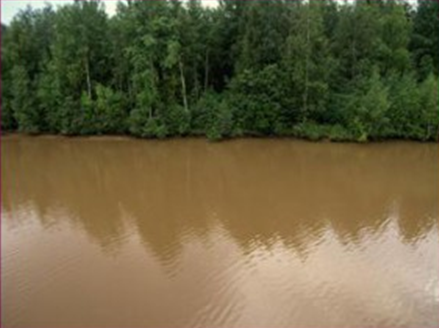 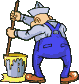 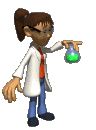 Практическая 
(лабораторная) работа 3
«Приготовление суспензии карбоната кальция в воде. Получение эмульсии моторного масла»
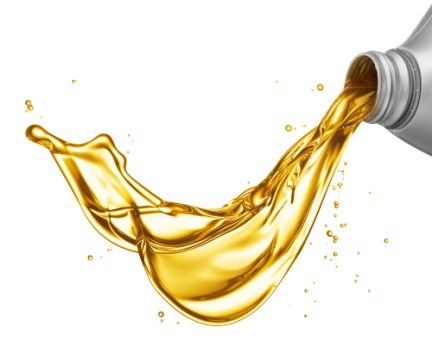 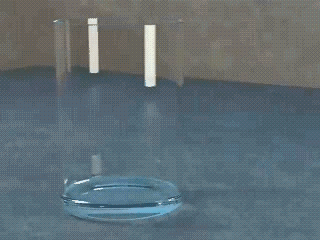 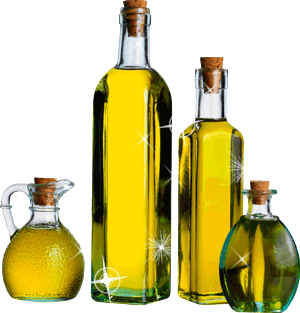 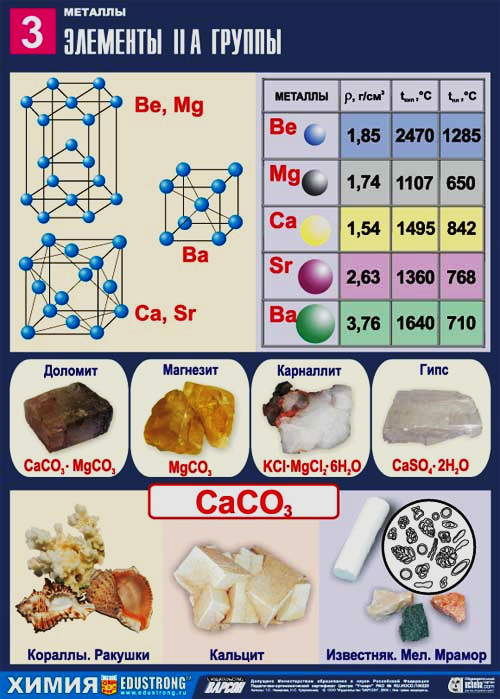 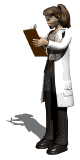 Масло
Цель – Познакомиться с дисперсными системами.
Приборы и реактивы: химическая посуда, ступка, микроскоп, мел, молоко, масло, H2O.
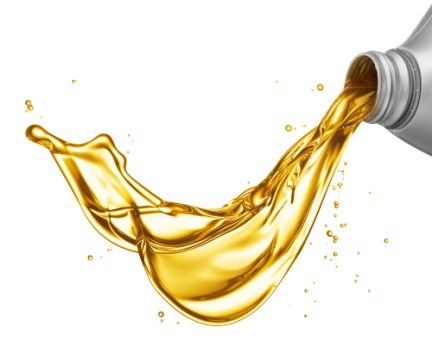 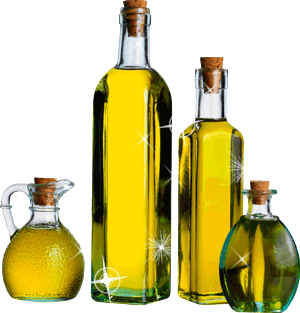 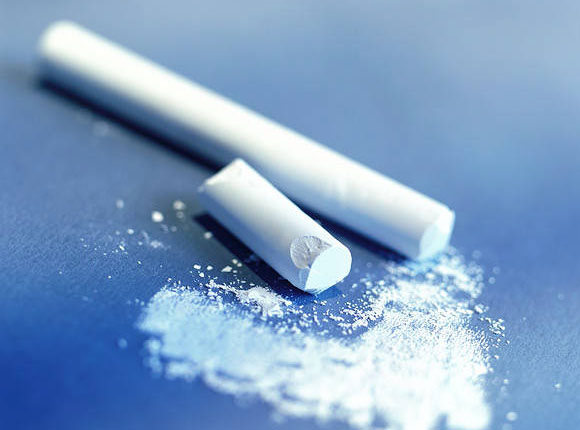 Мел
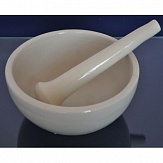 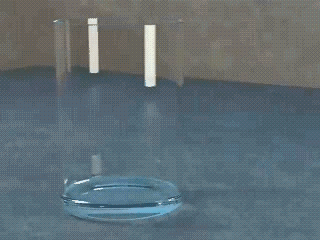 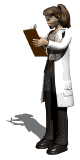 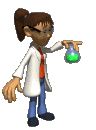 Масло
Опыт 1. Приготовление суспензии карбоната кальция в воде. 
Смешайте небольшое количество растолченного в ступке мела с водой.
Наблюдаемый эффект: мел в воде не растворяется – остается в виде отдельных небольших  кусочков, которые со временем оседают на дно.
Вывод: мел с водой образует суспензию.
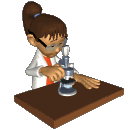 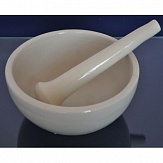 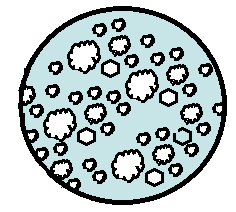 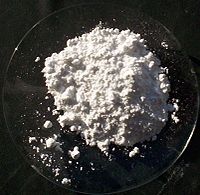 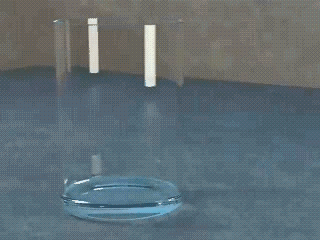 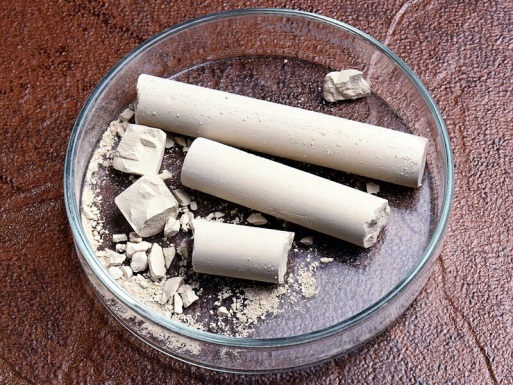 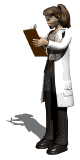 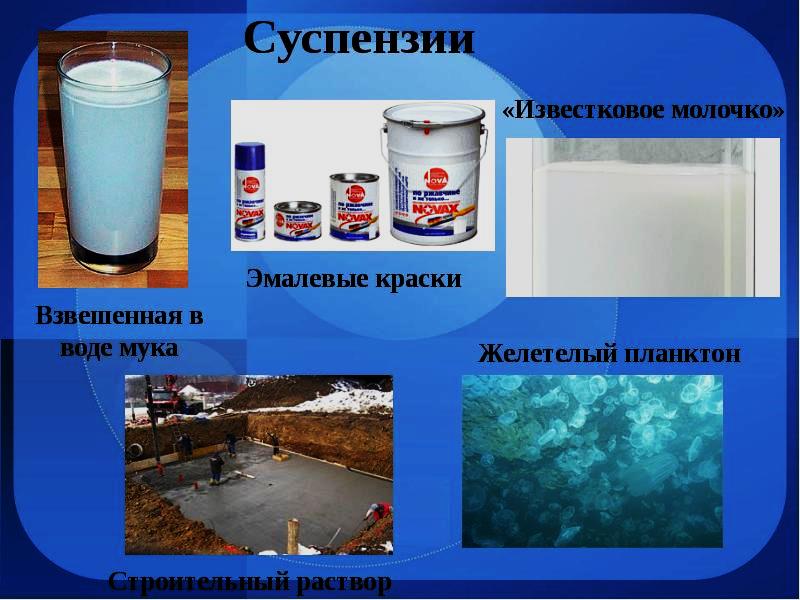 +
Вода
Мел
Опыт 2. Получение эмульсии моторного масла. Смешайте небольшое количество масла с водой. Рассмотрите в микроскоп полученную водную смесь. Зарисуйте и запишите наблюдаемый эффект. 
Наблюдаемый эффект: масло с водой смешивается плохо – через небольшой промежуток времени наблюдается расслоение жидкостей. Сразу после смешения под микроскопом видны желтые капельки на фоне воды.
Вывод: масло с водой образует неустойчивую эмульсию.
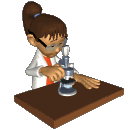 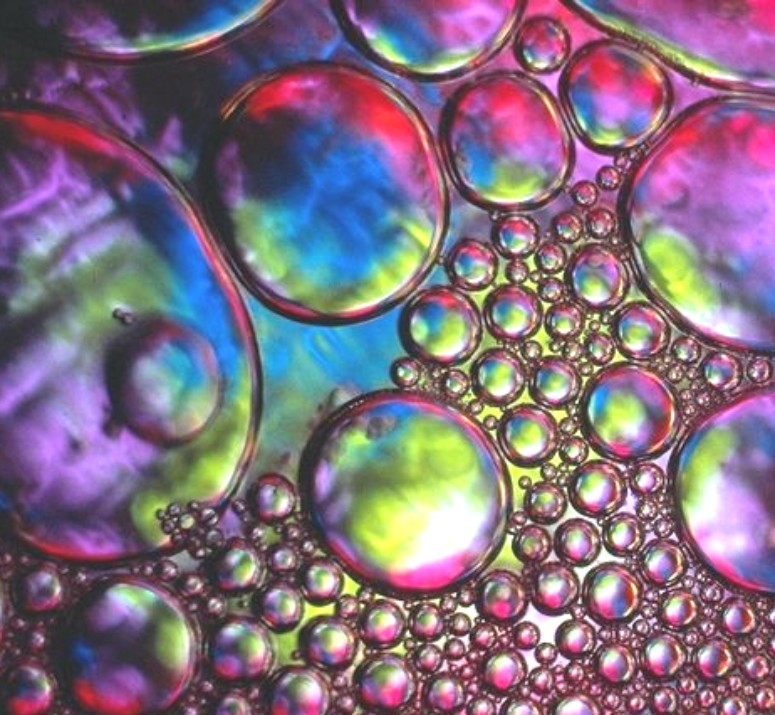 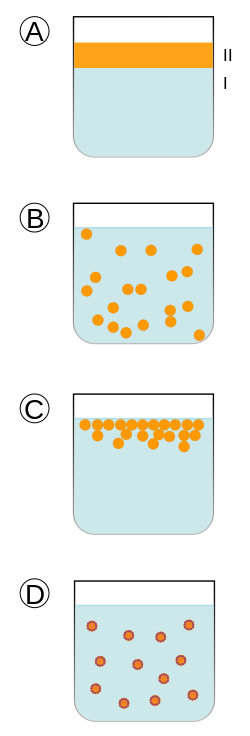 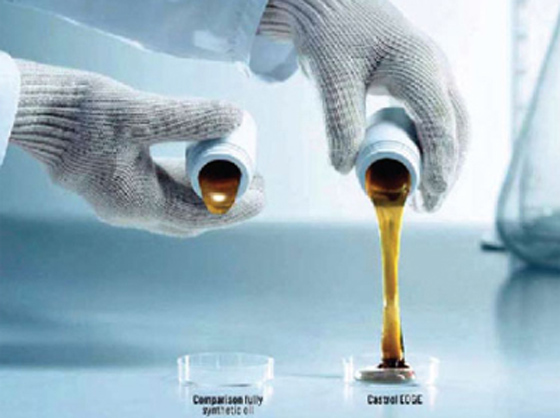 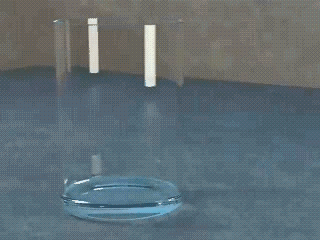 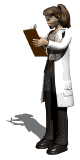 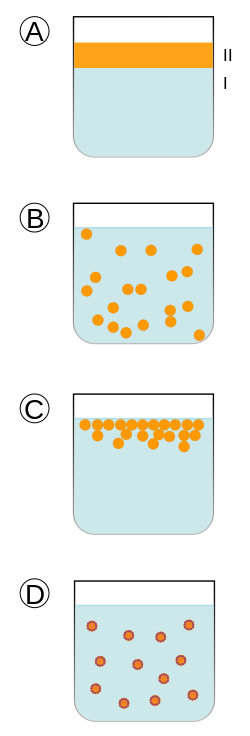 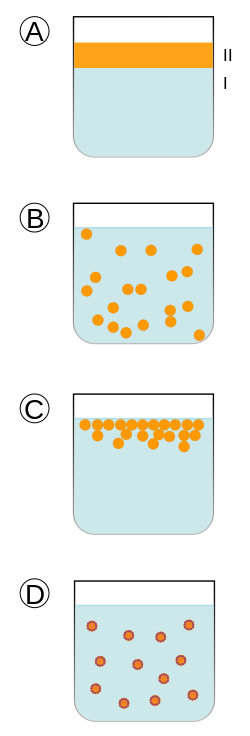 +
Эмульсия – капли масла распределены в воде
Масло
Вода
Опыт 3. Изучение строения молока с помощью микроскопа. Рассмотрите в микроскоп каплю молока. Зарисуйте и запишите наблюдаемый эффект. 
Наблюдаемый эффект: под микроскопом видны светло-желтые капельки на фоне воды.
Вывод: Молоко – устойчивая эмульсия – капли жира распределены в воде.
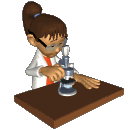 Жир(масло)
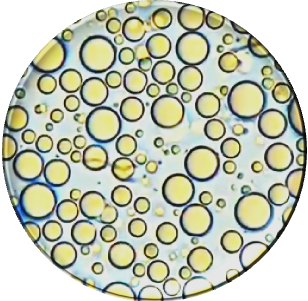 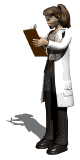 Вода
Молоко (эмульсия – капли жира распределены в воде)
Проверим, как Вы поняли и запомнили
 пройденный материал
1. Вещество может находиться в … агрегатных состояниях:
а) трех        б) четырех                  
в) ста           г)  больше десяти
2. «Агрега́тное состоя́ние» вещества происхо-дит от латинского …
а) «присоединяю»       б) «раздаю»
в) «складываю»           г) «разделяю»
3. В жидкой воде непрерывно образуются короткоживущие группы молекул воды, названные … 
а) «мерцающими кластерами»       
б) «исчезающими кластерами»        
в) «мерцающими сгустками»         
г) «сияющими молекулами»
4.  Оцените справедливость суждений:
А. Чистыми называют вещества, которые обладают постоянными физическими свойствами.
Б. Смеси не имеют постоянных свойств. 
1) верно только А            2) верно только Б
3) верны оба суждения  4) оба суждения неверны
5. Смеси характеризуются тем, что …
1) их состав непостоянный            
2) их свойства непостоянны 
3) их нельзя разделить на компоненты
4) их нельзя очистить от примесей
6. Оцените справедливость суждений:
А. Однородными называют такие смеси двух или нескольких веществ, в которых даже под микроскопом нельзя обнаружить частицы этих веществ.
Б. Пыльный воздух, мутная вода – однородные смеси. 
1) верно только А            2) верно только Б
3) верны оба суждения  4) оба суждения неверны
7. Гетерогенная система состоит из...
1) двух и более фаз       2) одной фазы
3) одинаковых частиц
8. Взвеси в газе мелких частиц жидкостей или твердых веществ – это ...
1) аэрозоли    2) эмульсии    3) суспензии
9. Жидкости, в которых находятся во взвешен-ном состоянии микроскопические капельки другой жидкости – это ...
1) аэрозоли    2) эмульсии    3) суспензии
10. Дисперсные  системы, состоящие из двух фаз – жидкой и твердой, где мелкие твердые частицы взвешены в жидкости – это ... 
1) аэрозоли    2) эмульсии    3) суспензии
Проверьте свои ответы
1. Вещество может находиться в … агрегатных состояниях:
а) трех                б) четырех                  
в) ста                  г)  больше десяти

Вещество может находиться в разных агрегатных состояниях: твёрдом, жидком, газообразном и плазменном. Кроме того, ученые выделяют как минимум 5 различных состояний воды в жидком виде и 14 состояний в замерзшем виде. 

2. «Агрега́тное состоя́ние» вещества происходит от латинского …
а) «присоединяю»       б) «раздаю»
в) «складываю»           г) «разделяю»

Агрега́тное состоя́ние вещества (лат. aggrego «присоединяю»)…
3. В жидкой воде непрерывно образуются короткоживущие группы молекул воды, названные … 
а) «мерцающими кластерами»       
б) «исчезающими кластерами»        
в) «мерцающими сгустками»         
г) «сияющими молекулами»

Одна из первых моделей воды – модель Фрэка и Уэна [Frank & Wen, 1957]. В соответствии с ней водородные связи в жидкой воде непрерывно образуются и рвутся, причем эти процессы протекают совместно в пределах короткоживущих групп молекул воды, названных «мерцающими кластерами».
4.  Оцените справедливость суждений:
А. Чистыми называют вещества, которые обладают постоянными физическими свойствами.
Б. Смеси не имеют постоянных свойств. 
1) верно только А            2) верно только Б
3) верны оба суждения  4) оба суждения неверны
5. Смеси характеризуются тем, что …
1) их состав непостоянный            
2) их свойства непостоянны 
3) их нельзя разделить на компоненты
4) их нельзя очистить от примесей
6. Оцените справедливость суждений:
А. Однородными называют такие смеси двух или нескольких веществ, в которых даже под микроскопом нельзя обнаружить частицы этих веществ.
Б. Пыльный воздух, мутная вода – однородные смеси. 
1) верно только А            2) верно только Б
3) верны оба суждения  4) оба суждения неверны
7. Гетерогенная система состоит из...
1) двух и более фаз       2) одной фазы
3) одинаковых частиц
8. Взвеси в газе мелких частиц жидкостей или твердых веществ – это ...
1) аэрозоли    2) эмульсии    3) суспензии
9. Жидкости, в которых находятся во взвешен-ном состоянии микроскопические капельки другой жидкости – это ...
1) аэрозоли    2) эмульсии    3) суспензии
10. Дисперсные  системы, состоящие из двух фаз – жидкой и твердой, где мелкие твердые частицы взвешены в жидкости – это ... 
1) аэрозоли    2) эмульсии    3) суспензии
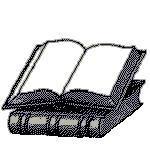 Использованные источники
Ерохин Ю. М., Ковалева И. Б. Химия для профессий и специальностей технического и естественно-научного профилей: учебник для студ. учреждений сред. проф. образования. – М.: Издательский центр «Академия», 2015. – 448 с.
Габриелян О. С., Остроумов И. Г. Химия для профессий и специальностей технического профиля: учебник для студ. учреждений сред. проф. образования. – М., 2017. 
Габриелян О.С., Остроумов И. Г., Остроумова Е. Е. и др. Химия для профессий и специальностей естественно-научного профиля: учебник для студ. учреждений сред. проф. образования. – М., 2017. 
Габриелян О. С., Остроумов И. Г. Химия для профессий и специальностей социально-экономического и гуманитарного профилей: учебник для студ. учреждений сред. проф. образования. – М., 2016.
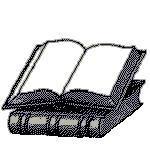 Использованные источники
Новошннский И. И., Новошинская Н. С. Химия: учебник для 10 (11) класса общеобразовательных учреждений Углублённый уровень / И. И. Новошинский, Н. С. Новошинская. – М.: ООО «Русское слово – учебник», 2014. – 440 с.: ил. – (ФГОС. Инновационная школа). ISBN 978-5-00007-544-9.
http://books.iqbuy.ru/categories_offer/9785358030039/agregatnye-sostoyaniya-veshchestva-plakat-tihonova
https://ru.wikipedia.org/wiki/%C0%E3%F0%E5%E3%E0%F2%ED%EE%E5_%F1%EE%F1%F2%EE%FF%ED%E8%E5
http://900igr.net/kartinki/ekologija/Ekologicheskie-problemy/013-Aerozoli-eto-tverdye-ili-zhidkie-chastitsy-nakhodjaschiesja-vo-vzveshennom.html
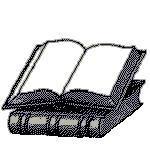 Использованные источники
http://yandex.ru/clck/jsredir?from=yandex.ru%3Bimages%2Fsearch%3Bimages%3B%3B&text=&etext=855.H2rpIyky7YVihfqpmisPVn8c1HVtlsbfL6FTMZZo67cMu3l6OMwY14psULoBExQVAHRbu4fJWaWtZQZapOd6VZFdn0pG-WNLM-uk8uUdybI.b2cc1bc901c3c678f7855778195ce991bdb5bdeb&uuid=&state=tid_Wvm4RM28ca_MiO4Ne9osTPtpHS9wicjEF5X7fRziVPIHCd9FyQ&data=UlNrNmk5WktYejR0eWJFYk1LdmtxaU0xc3FVSUtOa3ExRm5KeVFPbGN4X0pDT3lEVzc1bDBybVZpblZ3bDZLMWc3N3pSMTE0ZjZSZkVWSTJpNXlldDc5ZmJCb3hjb3ZnUXhjV20wLUFScldqTWRnTnpxWVl3WTVpZUszUWZkWTN3XzhwcXJpaVJEZHNmbV9rTUJDM0Y4Y2s5dzZUWE1xeQ&b64e=2&sign=fcb248a6923b1d0384132d7cbb7a97cd&keyno=0&l10n=ru
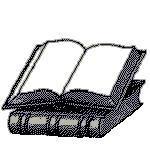 Использованные источники
http://www.vodainfo.com/ru/about_water/properties/physical.html
http://sait-sovetov.net/stati-tehnika/grafit-i-ego-svojstva-697.php
https://ru.wikipedia.org/wiki/%C3%F0%E0%F4%E8%F2
http://www.syl.ru/article/141986/mod_mednyiy-kuporos-polnaya-harakteristika-veschestva
ru.wikipedia.org/wiki/%CC%E5%E4%FC Материал из Википедии — свободной энциклопедии
http://wiki.web.ru/wiki/%D0%9C%D0%B5%D0%BB
https://ru.wikipedia.org/wiki/%CA%E0%F0%E1%EE%ED%E0%F2_%EA%E0%EB%FC%F6%E8%FF.
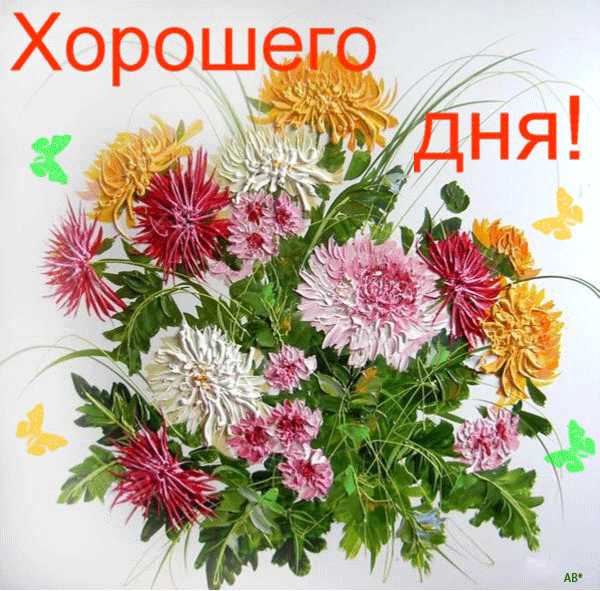